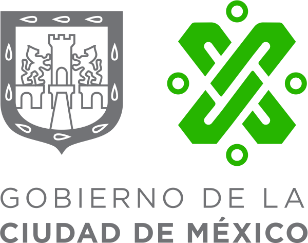 CALENDARIO CÍVICO DEL GOBIERNO DE LA CIUDAD DE MÉXICO
2020
CALENDARIO CÍVICO 2020
CALENDARIO CÍVICO 2020
CALENDARIO CÍVICO 2020
CALENDARIO CÍVICO 2020